Правильные  многогранники.
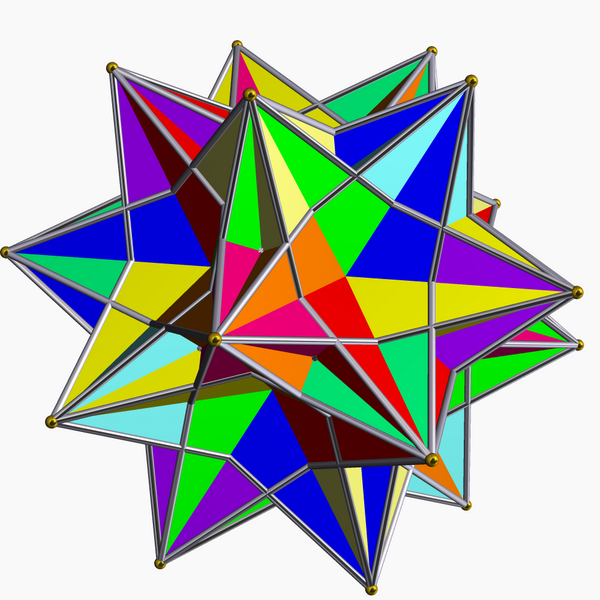 Что такое многогранники?
Выпуклый  многогранник  называется  правильным, если  его  грани  являются  правильными  многоугольниками с  одним и тем  же  числом  сторон и в  каждой  вершине  многогранника  сходится  одно  и  тоже  число  ребер.
Существует  пять  типов правильных  выпуклых  многогранников:
тетраэдр,
куб,
октаэдр,
додекаэдр,
икосаэдр.
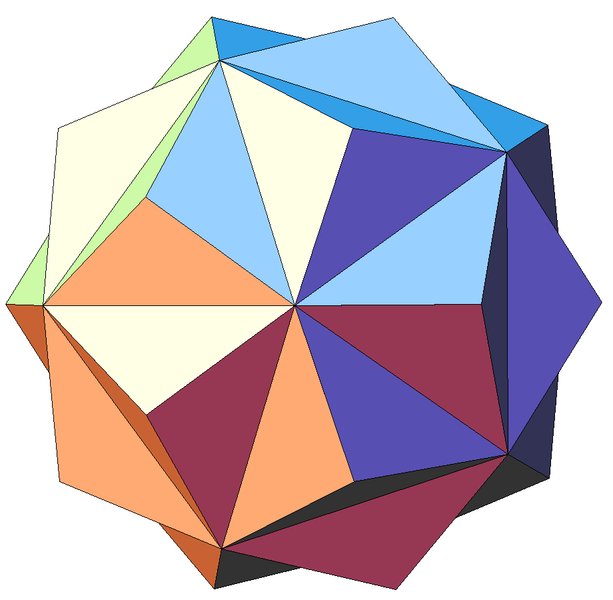 ИСТОРИЧЕСКАЯ  СПРАВКА
Все  эти  типы  многогранников  были  известны  в Древней  Греции. Этим  красивым  телам  посвящена  XIII книга «Начал»  Евклида. Их  называют  еще  телами  Платона.  Они  занимали  видное  место  в его  идеалистической  картине  мира. Четыре  из  них  олицетворяют в  ней  четыре  «сущности»,  или  «стихии»: тетраэдр - огонь, икосаэдр - воду, куб - землю, октаэдр - воздух.  Додекаэдр  воплощал  в  себе «все  сущее»,символизировал  все  мировозрение,  почитался  главнейшим.
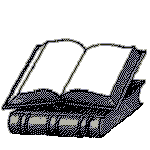 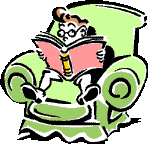 ТЕТРАЭДР.
«Тетраэдр» в дословном  переводе  с  греческого  языка означает «четырехгранник.»У  правильного  тетраэдра  грани - правильные  треугольники; в каждой  вершине  сходится  по  три  ребра. Тетраэдр  представляет  собой  треугольную  пирамиду,  у  которой  все ребра  равны.
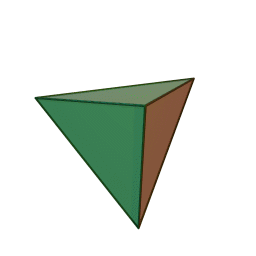 ГЕКСАЭДР.
«Гексаэдр» в переводе с греческого языка  означает «шестигранник».  У  куба  все  грани - квадраты; в каждой  вершине сходится  по  три  ребра . Куб  представляет  собой  прямоугольный  параллелепипед с равными  ребрами.
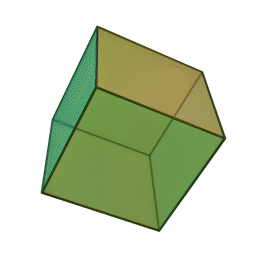 ОКТАЭДР.
«Октаэдр» в переводе с греческого языка  означает «восьмигранник». Уоктаэдра  грани - правильные  треугольники, но в отличие от тетраэдра  в  каждой  его вершине  сходится по четыре  ребра.
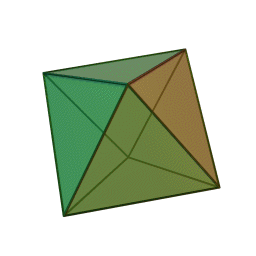 ДОДЕКАЭДР.
«Додекаэдр» в переводе  с греческого языка  означает «двенадцатигранник». У  додекаэдра  грани - правильные  пятиугольники. В  каждой  вершине  сходится  по  три  ребра.
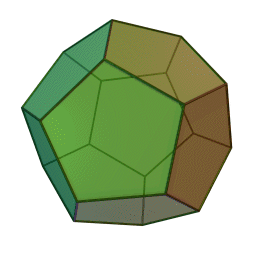 ИКОСАЭДР.
«Икосаэдр»  в  переводе  с  греческого  языка  означает  «двадцатигранник».  У  икосаэдра  грани  - правильные  треугольники, но  в  отличие  от  тетраэдра  и октаэдра в  каждой  вершине сходится  по  пять  ребер.
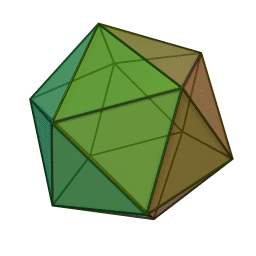